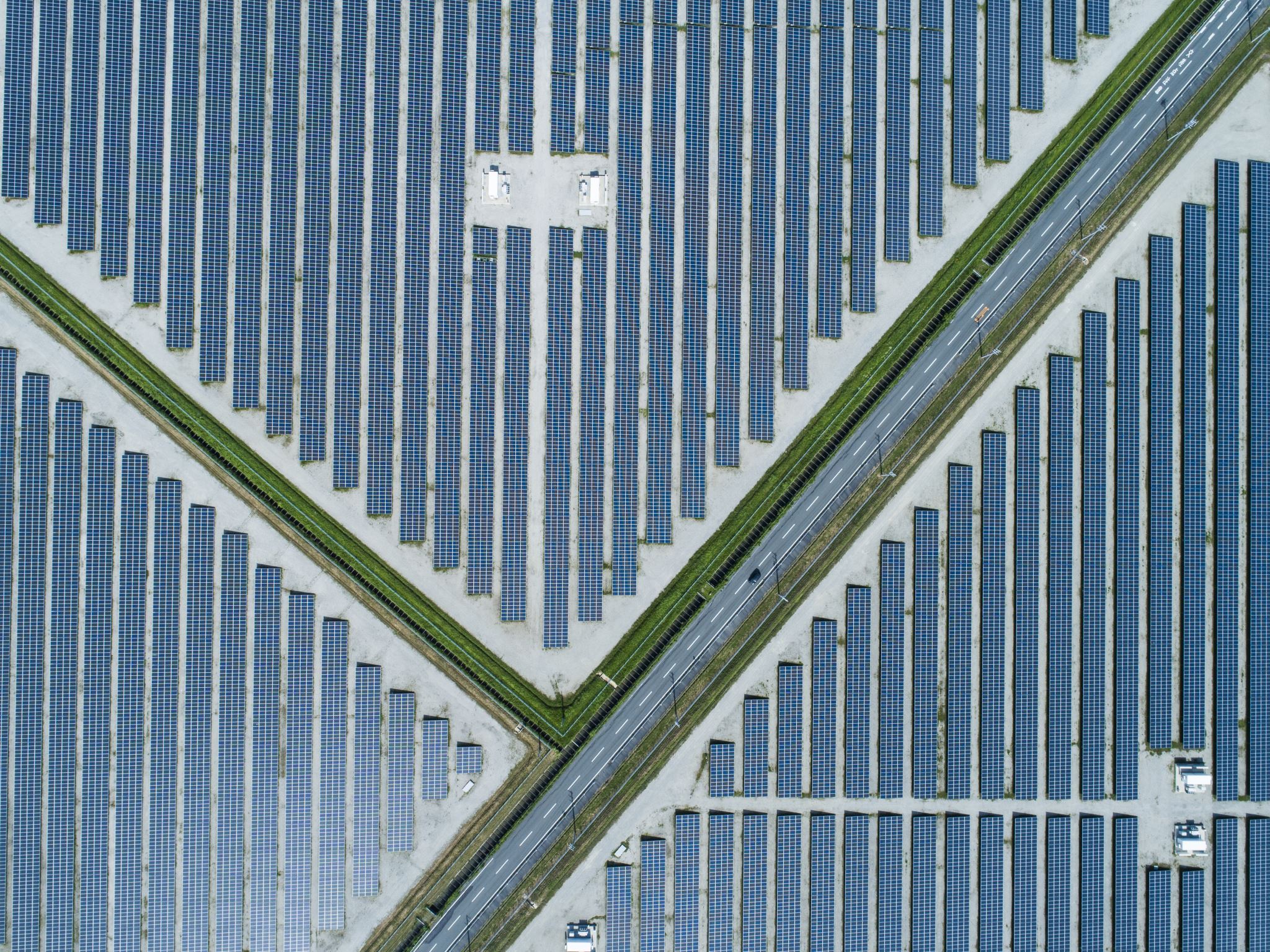 Coldboxes at CERN
Giovanna Lehmann Miotto
October 11th 2021
Setups at CERN – near term
Coldboxes – next rounds
DAQ preparations